সকলকে ফুটন্ত ফুলের শুভেচ্ছা
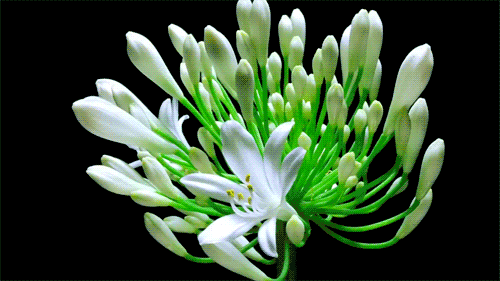 স্বাগতম
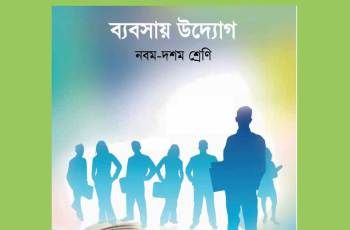 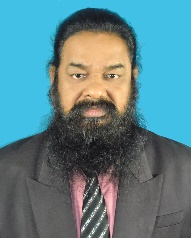 পরিচিতি
শ্রেণিঃ নবম
বিষয়ঃ ব্যবসায় উদ্যোগ
অধ্যায়ঃ চতুর্থ
নিজের নামঃ সুশান্ত কুমার বিশ্বাস
পদবীঃ সহকারী শিক্ষক (কম্পিউটার)
বিদ্যালয়ের নামঃ চাপাইন নিউ মডেল হাই স্কুল
সি.আর.পি, সাভার , ঢাকা ।
মোবাইল নম্বরঃ ০১৭১৮৬৯৮৮৩৭
ই-মেইল ঠিকানাঃ sushantacnh@gmail.com
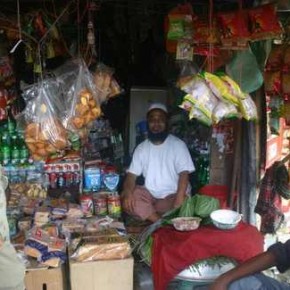 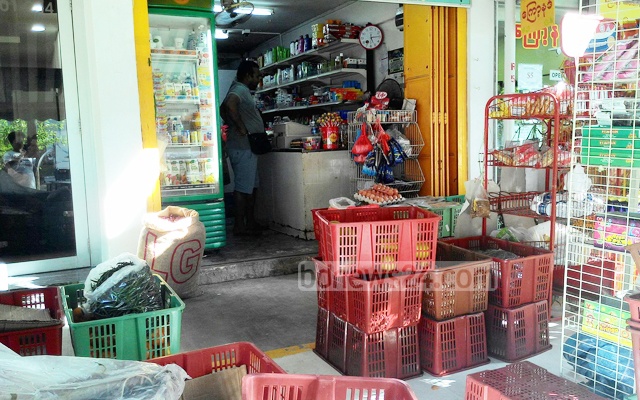 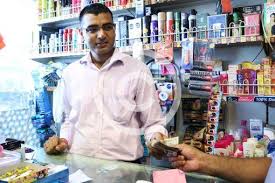 একমালিকানা ব্যবসায়
শিখনফল
এই পাঠ শেষে শিক্ষার্থীরা...
ক.একমালিকানা ব্যবসায় কী বলতে পারবে
খ.একমালিকানা ব্যবসায়ের বৈশিষ্ট্যসহ সুবিধা-অসুবিধা ব্যাখ্যা করতে পারবে
গ. একমালিকানা ব্যবসায়ের উপযুক্ত ক্ষেত্রসমূহ বর্ণনা করতে পারবে
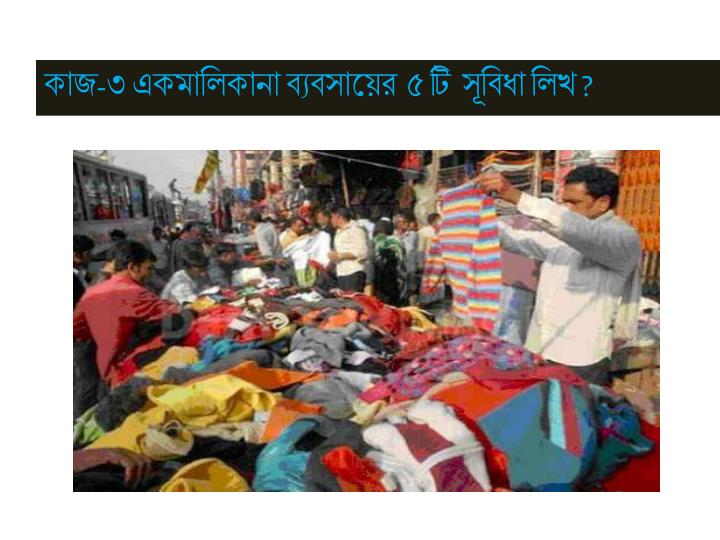 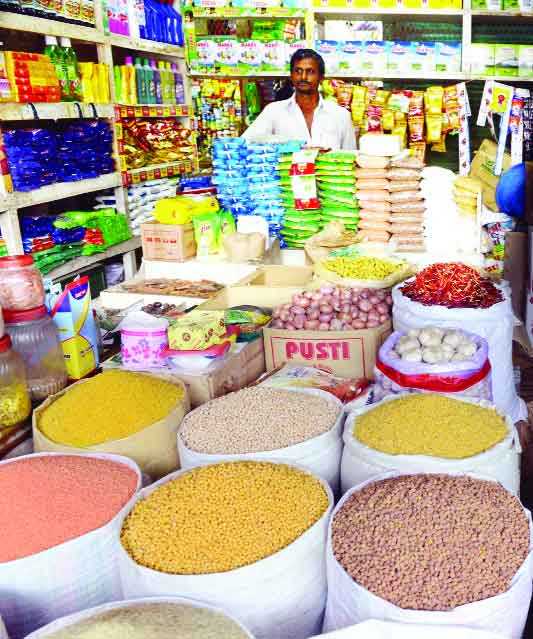 একমালিকানা ব্যবসায়ের মালিক একজন
পুঁজির সংস্থান সহজ
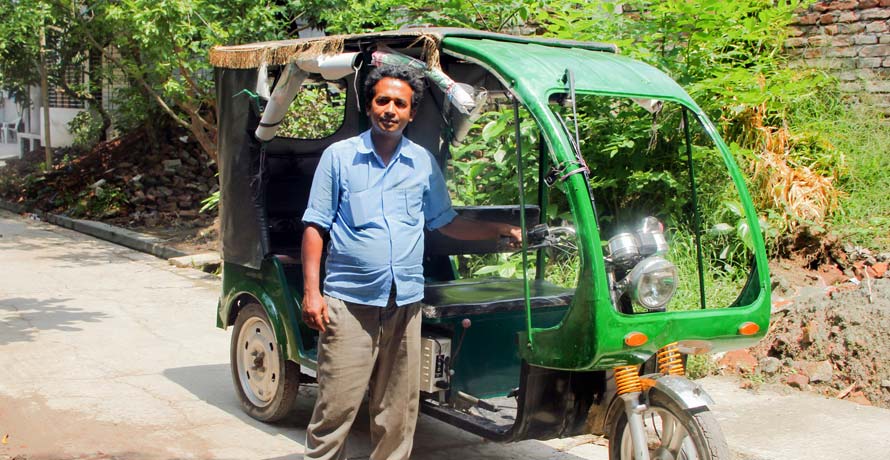 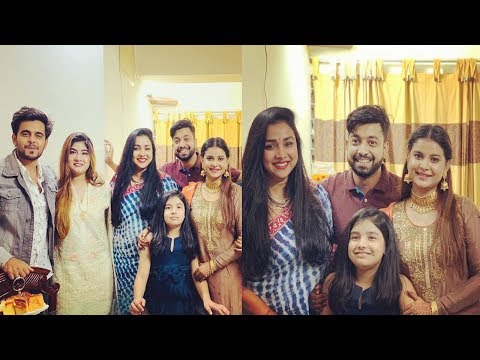 আত্মীয়-স্বজনের নিকট থেকে ধার
নিজের গাড়ি
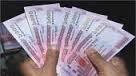 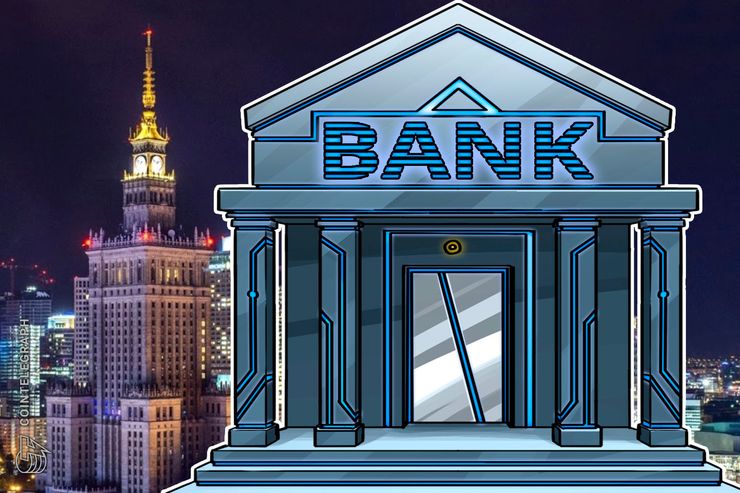 নগদ অর্থ
ব্যাংক ঋণ
অসুবিধাসমুহ
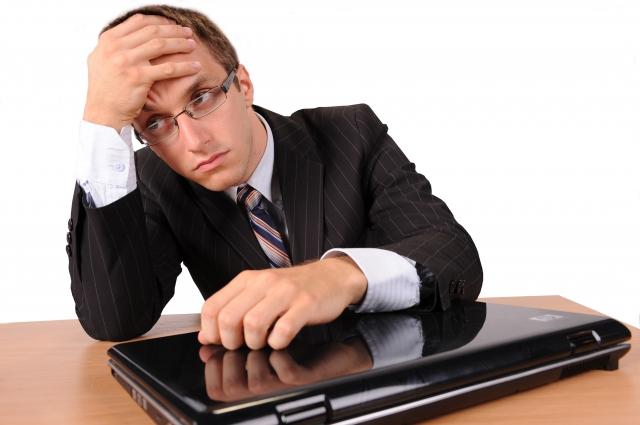 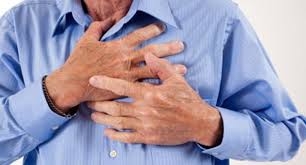 অগ্নিকান্ডে কারবার ধ্বংস
মূলধনের অভাব
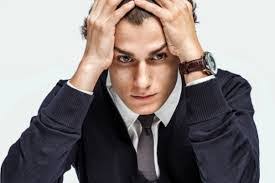 এককভাবে কারবার পরিচালনায় অক্ষম
একমালিকানা ব্যবসায়ের ক্ষেত্রসমুহ
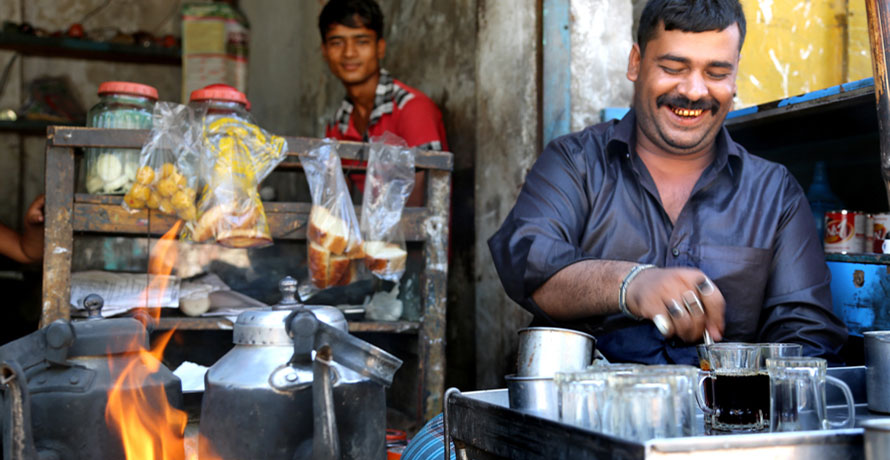 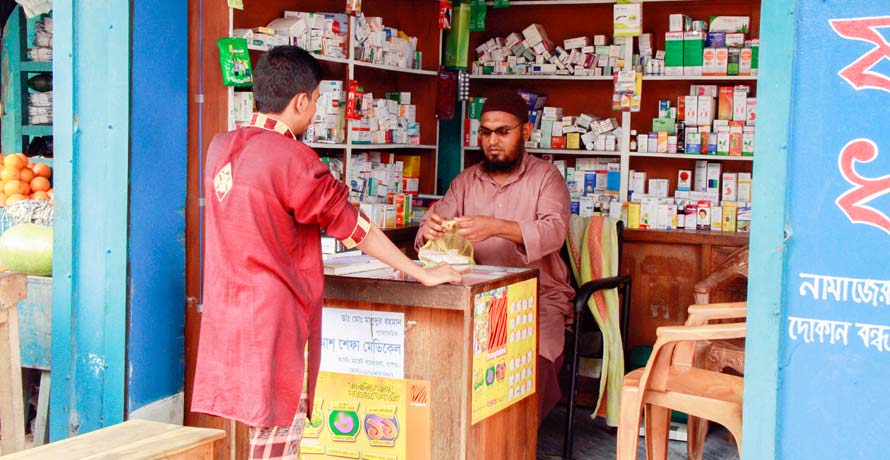 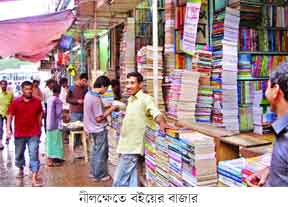 চায়ের দোকান
বইয়ের দোকান
ঔষধের দোকান
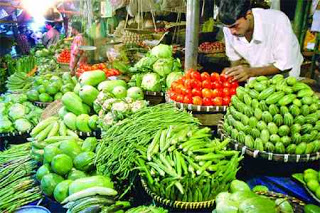 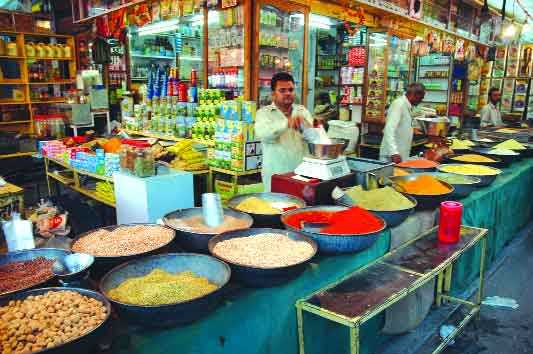 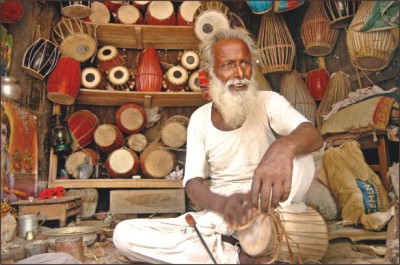 বাদ্যযন্ত্রের দোকান
সবজির দোকান
মুদির দোকান
একমালিকানা ব্যবসায়ের ক্ষেত্রসমুহঃ
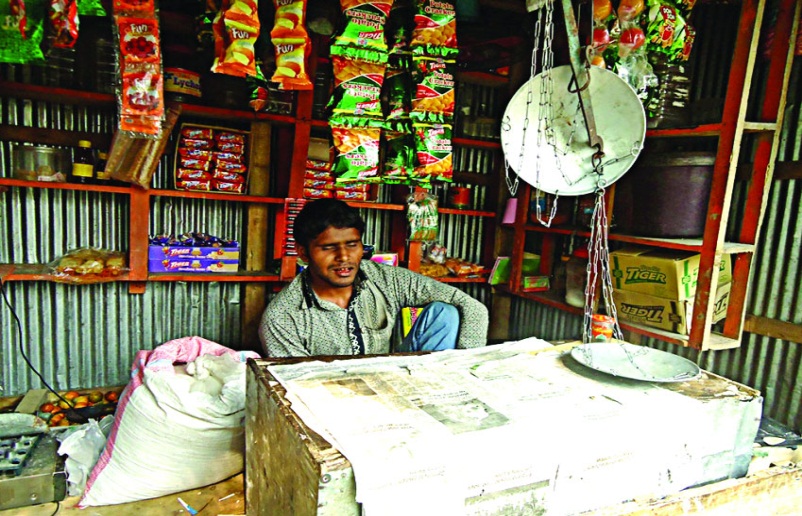 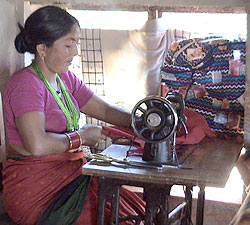 দর্জির দোকান
হাল্কা খাবারের দোকান
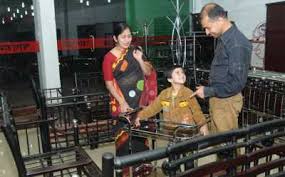 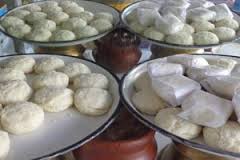 স্টীলের আসবাবপত্রের ব্যবসায়
মিষ্টিজাত দ্রব্যাদির ব্যবসায়
দলগত কাজ
 গ্রুপ কঃ একমালিকানা  ব্যবসায়ের স্থায়ীত্ব কেমন হবে ব্যাখ্যা কর।
 গ্রুপ খঃ একমালিকানা  ব্যবসায়ের পুঁজি সংগ্রহের উৎসগুলো বর্ণনা কর।
মূল্যায়ন
ক. একমালিকানা ব্যবসায় কী?
খ. একমালিকানা ব্যবসায়ের দুইটি বৈশিষ্ট্য বলো।
গ. একমালিকানা ব্যবসায়ের দুইটি  সুবিধা বলো।
ঘ. একমালিকানা ব্যবসায়ের দুইটি  অসুবিধা বলো।
ঙ. একমালিকানা ব্যবসায়ের পাঁচটি ক্ষেত্রের নাম বলো।
বাড়ির কাজঃ
“একমালিকানা ব্যবসায়ের ঝুঁকি কম অথচ অসীম দায় সম্পন্ন”- উক্তিটি সম্পর্কে তোমার যুক্তি প্রদর্শন কর।
কাজ ছোট হোক বড় হোক তা শ্রদ্ধার সাথে করতে হবে
সততার সাথে ব্যবসায় করা একটি উত্তম উপাসনা
ধন্যবাদ